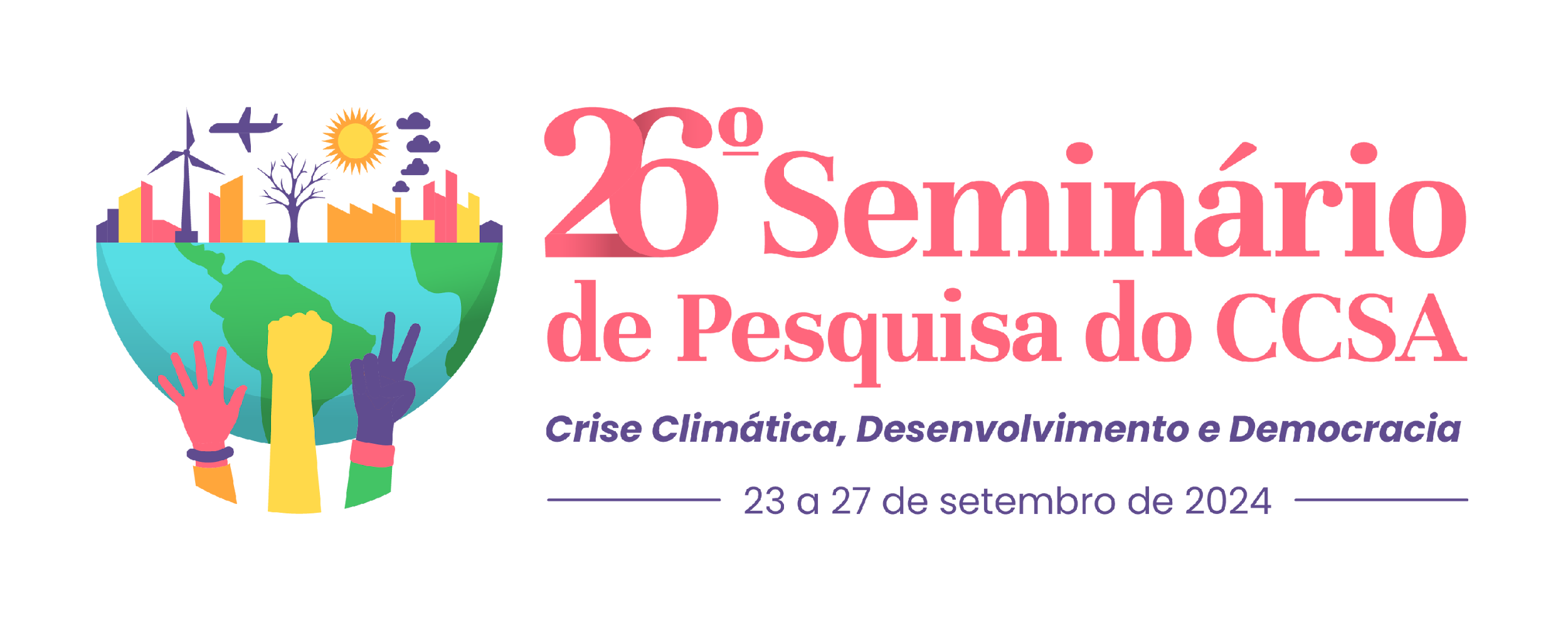 SUSTENTABILIDADE EM FACE DA PROPRIEDADE INTELECTUAL: 
uma análise do caso Chanel x WGACA.
Lara Gomes Pereira Barros, UFRN, lara.gomes.017@ufrn.edu.br
Letícia Lobo Lima, UFRN, leticialobolima@gmail.com
INTRODUÇÃO
A Indústria da moda tem passado por transformações impulsionadas pela conscientização sobre sustentabilidade. Assim, os brechós de luxo emergem como uma tendência inovadora, ao oferecer uma alternativa para os consumidores que buscam peças de alta qualidade, sem abrir mão de práticas ecológicas. Todavia, é imprescindível garantir a originalidade dos produtos e assegurar a propriedade intelectual das grifes, de modo a proteger não somente as marcas, mas, principalmente, os consumidores, uma vez que o comércio de artigos piratas está em ascensão. Logo, embora o mercado da moda circular seja extremamente atrativo, há uma série de questões que precisam ser respeitadas, sendo a propriedade intelectual uma delas.
METODOLOGIA
Empregou-se a metodologia hipotético-dedutiva, complementada por uma pesquisa teórica, bibliográfica e exploratória. Também foi utilizada a metodologia de estudo de caso, a partir da análise do processo existente da marca Chanel contra o brechó de luxo ‘WGACA’.
OBJETIVOS
O presente trabalho visa promover uma análise do caso ‘Channel X WGACA’, trazendo uma perspectiva acerca da importância da moda circular, consoante com a necessidade de garantir tanto a proteção do consumidor quanto à propriedade intelectual das marcas no mercado de second hand.
Imagem (caso seja oportuno)
RESULTADOS
De início, vale compreender o caso concreto em análise. Em 2018, a Chanel abriu um processo contra o brechó de luxo ‘WGACA’, alegando que a loja estava divulgando propagandas enganosas e praticando pirataria. O estabelecimento afirmou que estava apenas mostrando diretamente a arte das marcas e honrando sua forma original. Todavia, o julgamento realizado no Tribunal Federal de Nova York, declarou
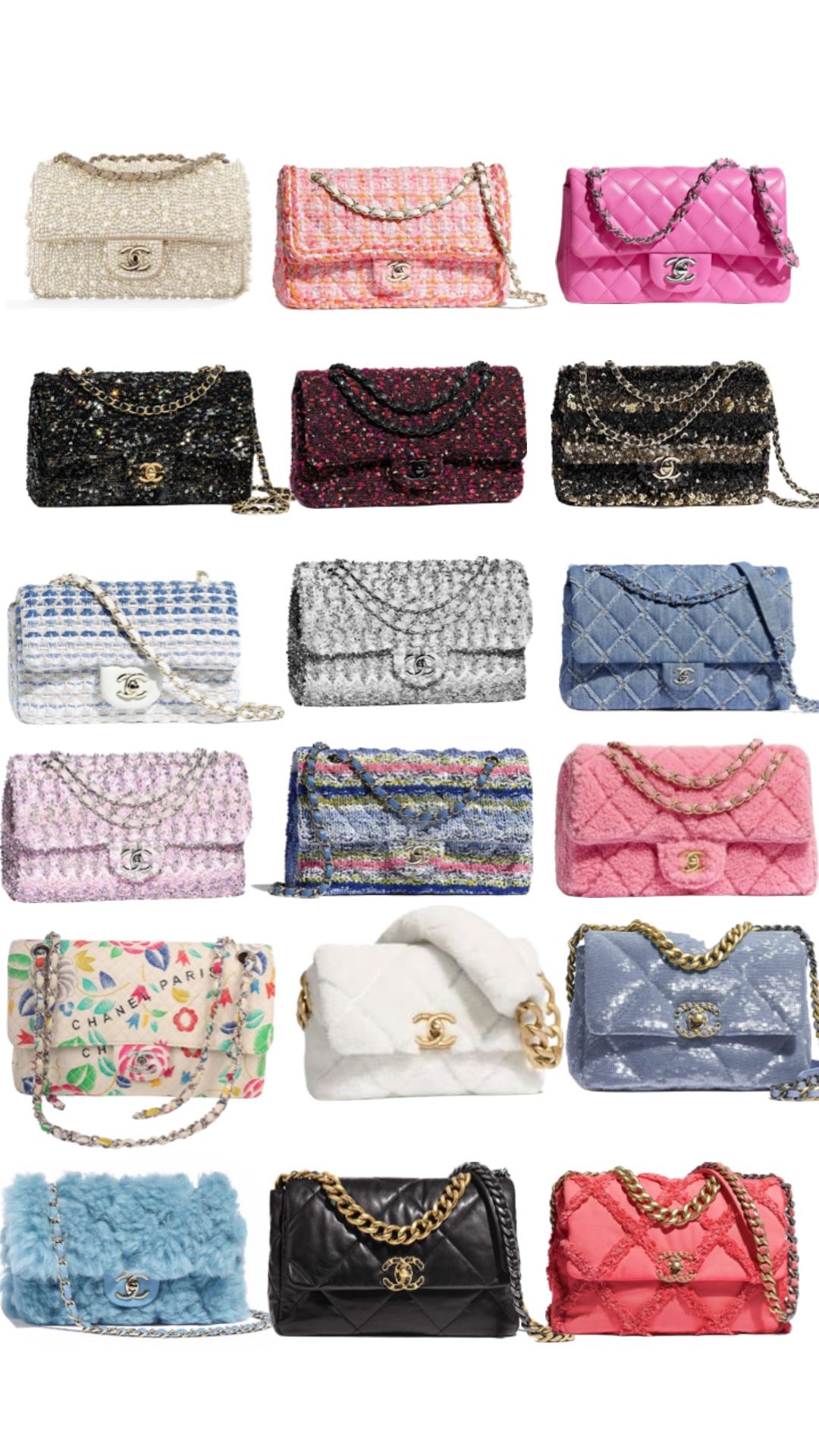 culpado o brechó, decisão que pode impactar diretamente no mercado da moda circular, pois exigirá mais investimentos nos processos de autenticação das peças, visando garantir a propriedade intelectual das marcas, combater a venda de produtos falsificados e assegurar aos consumidores os direitos previstos no arcabouço jurídico.
Imagem (caso seja oportuno)
REFERÊNCIAS (principais)
SOARES, Cecília Elisabeth Barbosa. Da segunda mão à segunda chance: luxo e sustentabilidade em brechós de Paris e São Paulo. Signos do Consumo, v. 13, n. 2, p. e181039-e181039, 2021.
CANTANHÊDE, Pedro  ngelo; ESTEVÃO, Ilca Maria. Chanel vence processo contra brechó de luxo; entenda o caso. Metrópoles, 8 fev. 2024. Disponível em: https://www.metropoles.com/colunas/ilca-maria-estevao/chanel-vence-processo-contra-brecho-de-luxo-entenda-o-caso. Acesso em: 22 jul. 2024.
CONCLUSÃO
Logo, é possível compreender a importância social dos brechós de luxo. Contudo, conclui-se que o ramo da moda circular deve ser precedido de regulamentações e fiscalizações para proteger tanto os consumidores quanto a conservação da Propriedade Intelectual das marcas.